Z uczniami w europejski świat wartości
Październik 2019- sierpień 2022
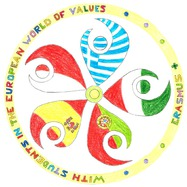 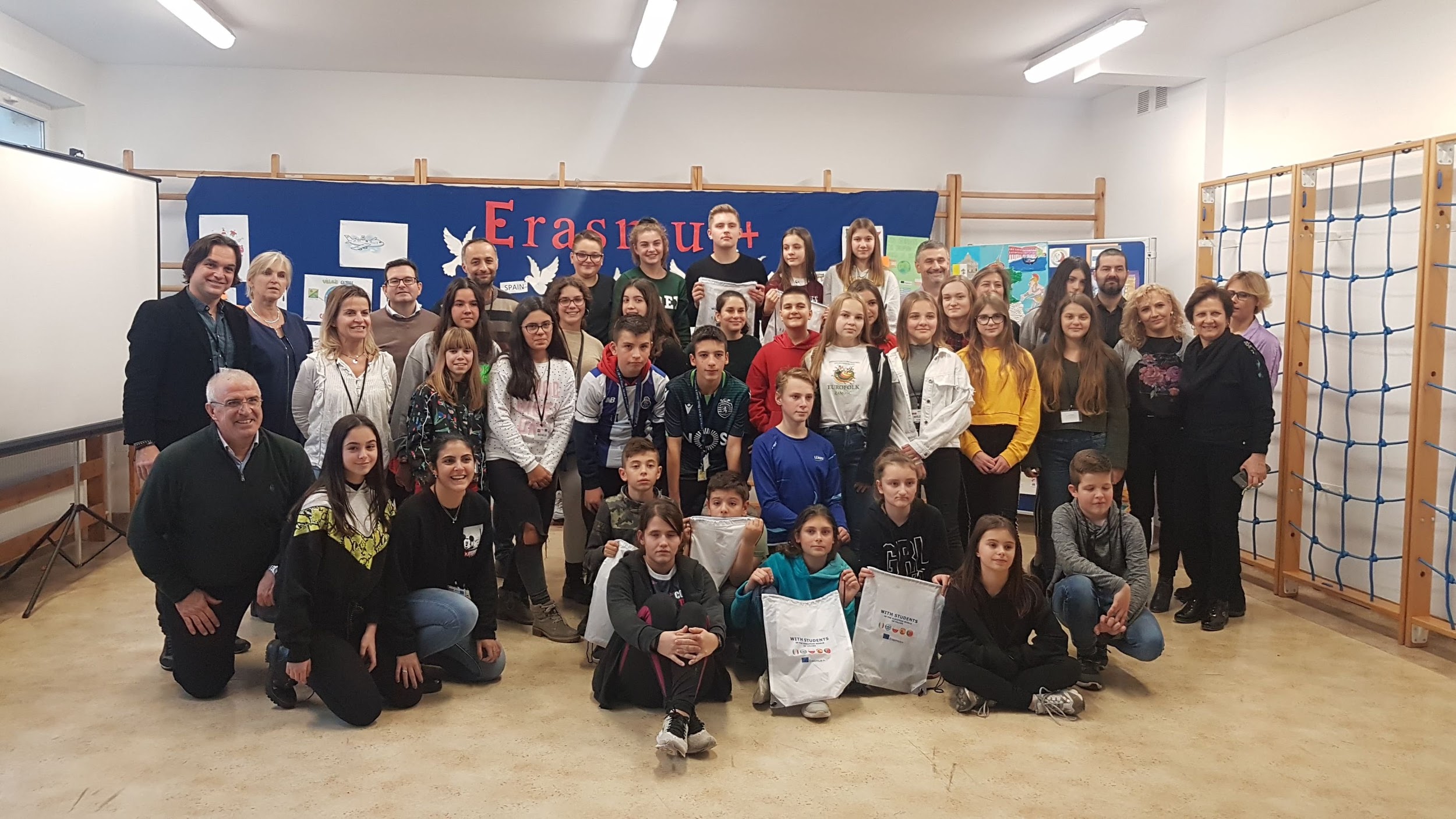 Kraje partnerskie
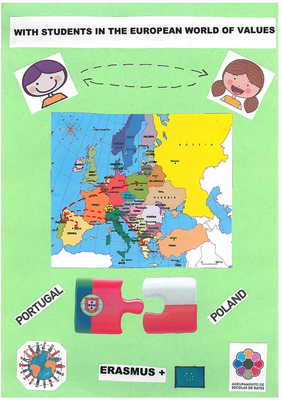 Włochy
Portugalia
Hiszpania
Grecja

Tu można dodać nazwy miejscowości i zdjęcia  z internetu (?)
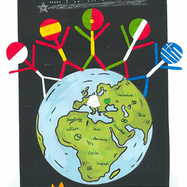 To, co budujemy teraz, jest naszą inwestycją w przyszłość.
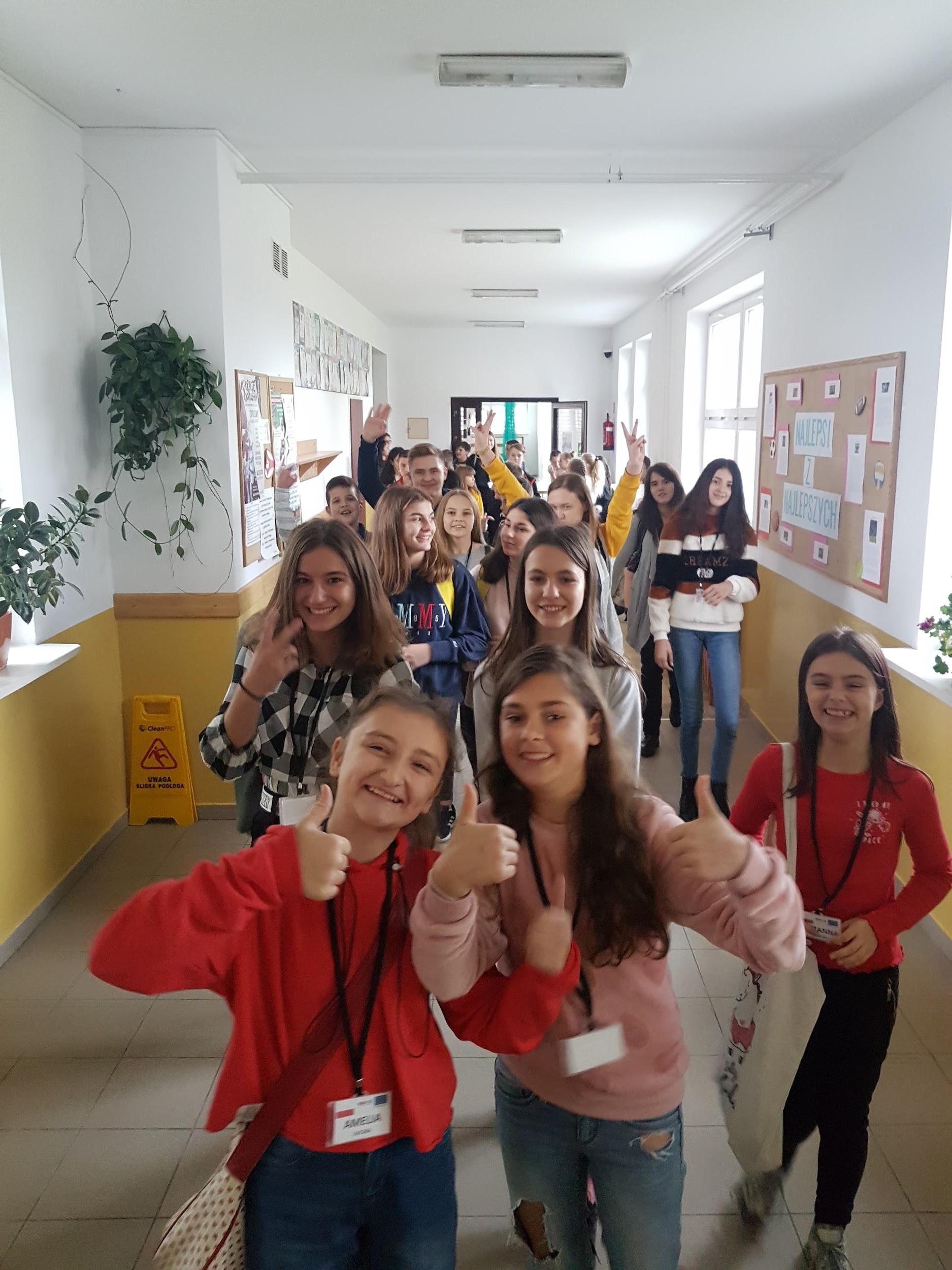 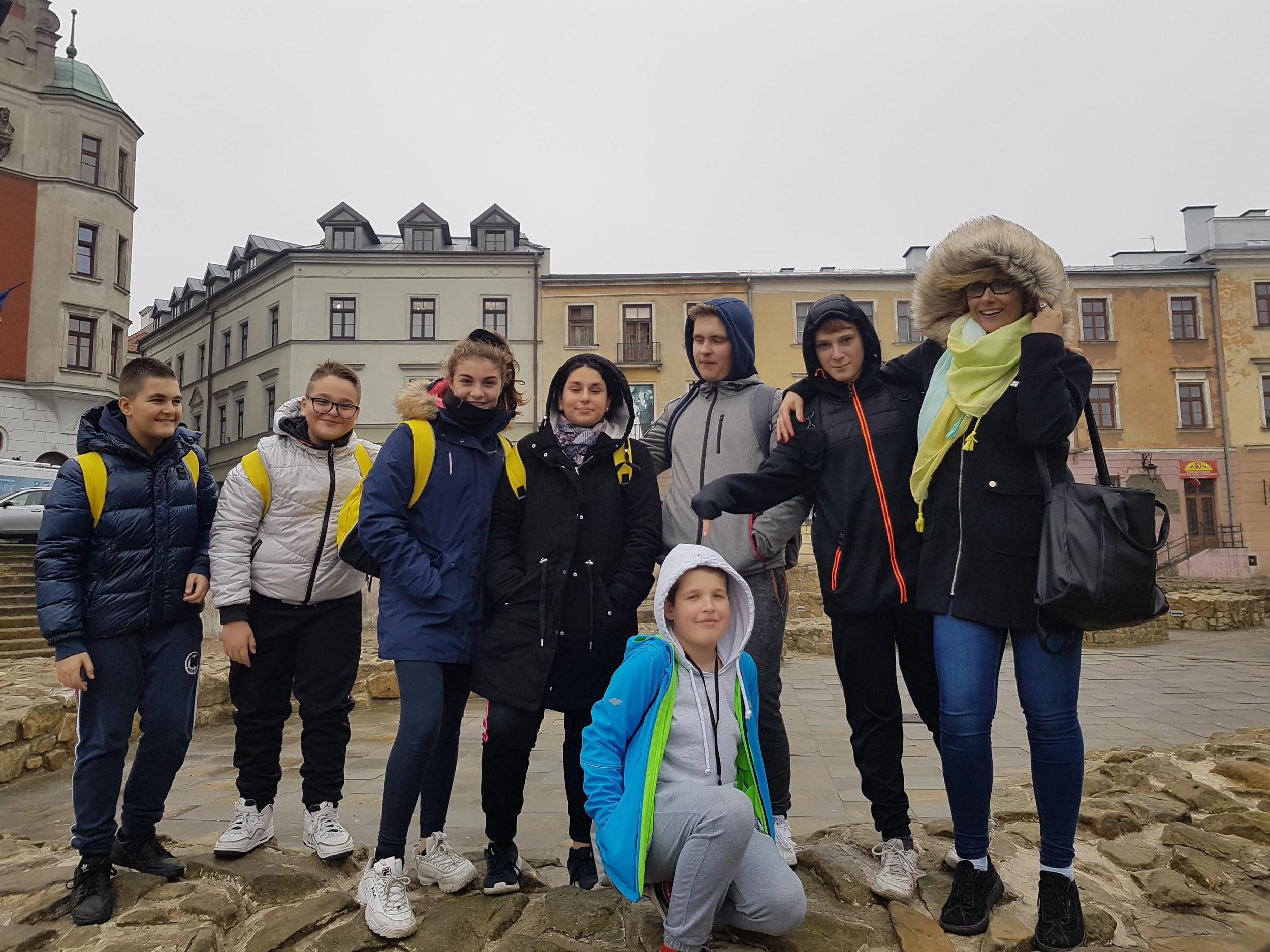 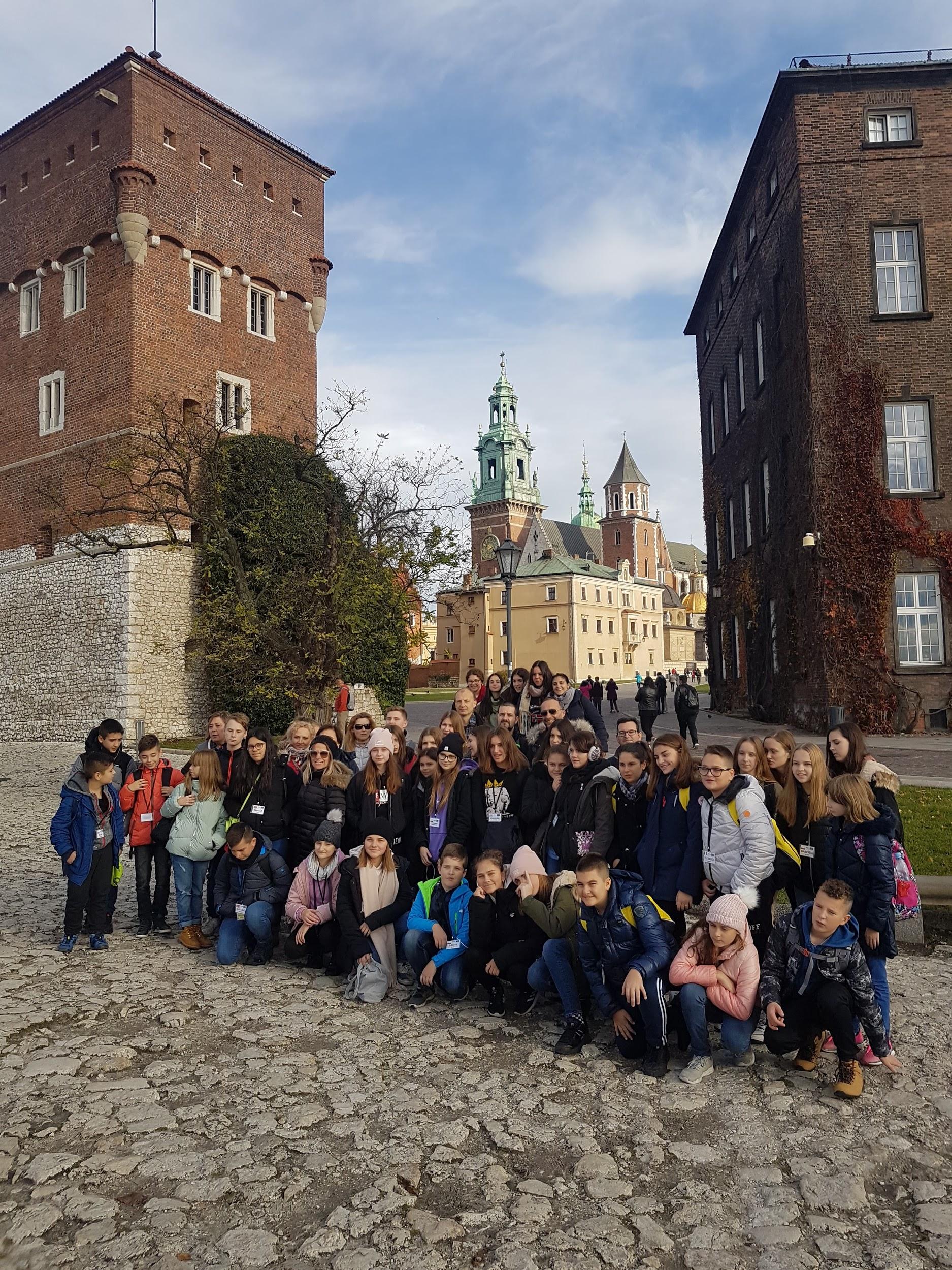 Tematyka  projektu
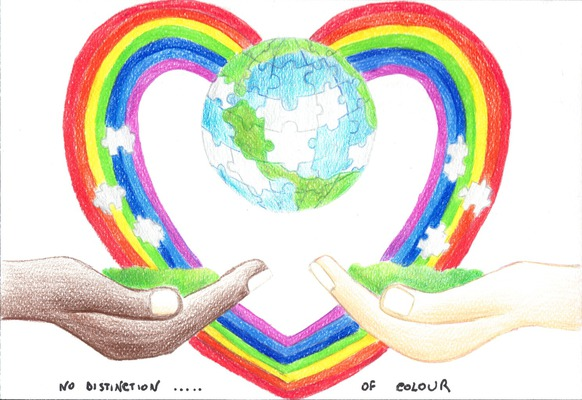 Ludzkie wartości ponadczasowe i ich znaczenie dla rozwoju człowieka indywidualnie oraz rozwoju społeczeństw, państw.
Sport, aktywizm, zabawa
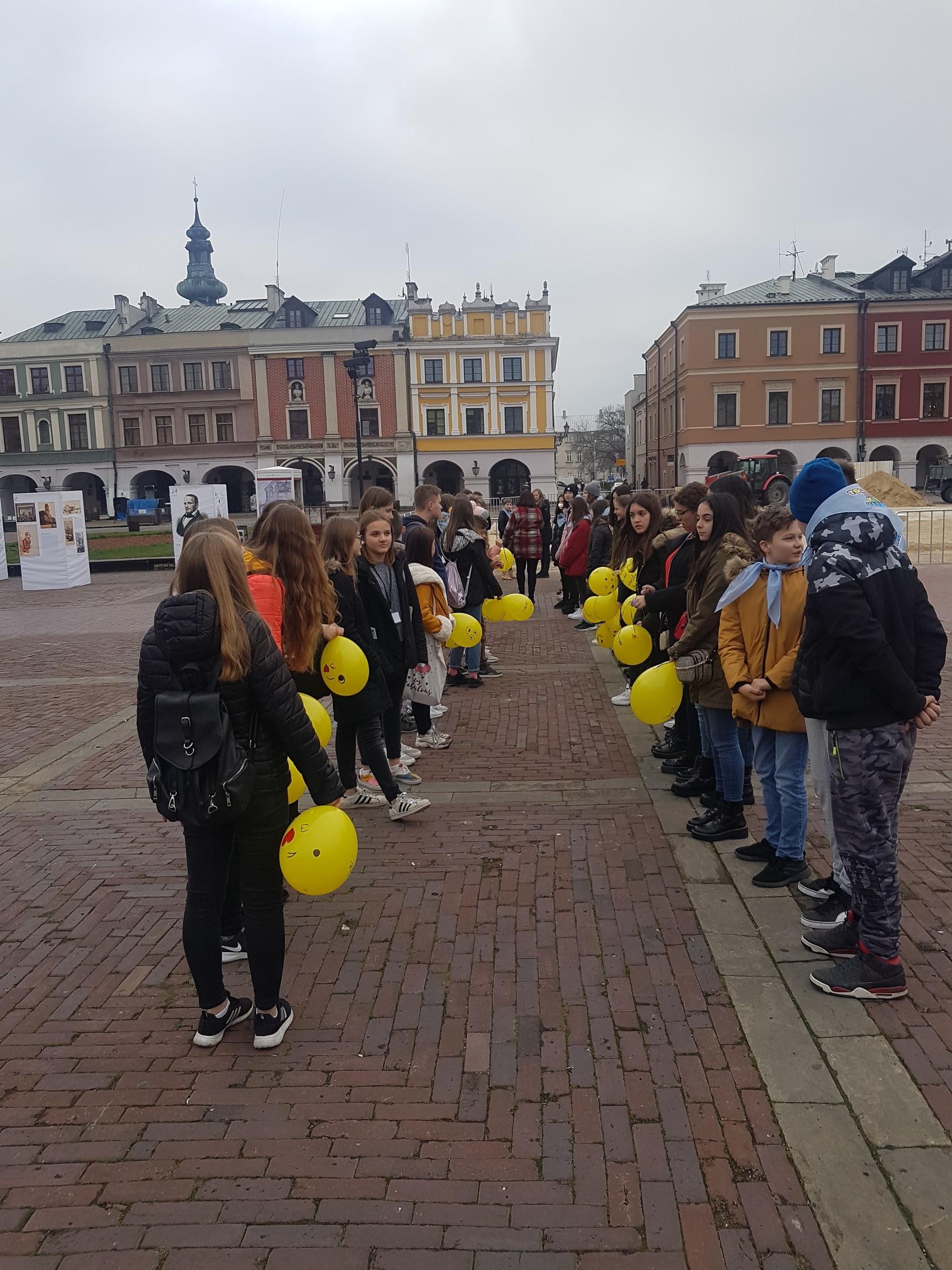 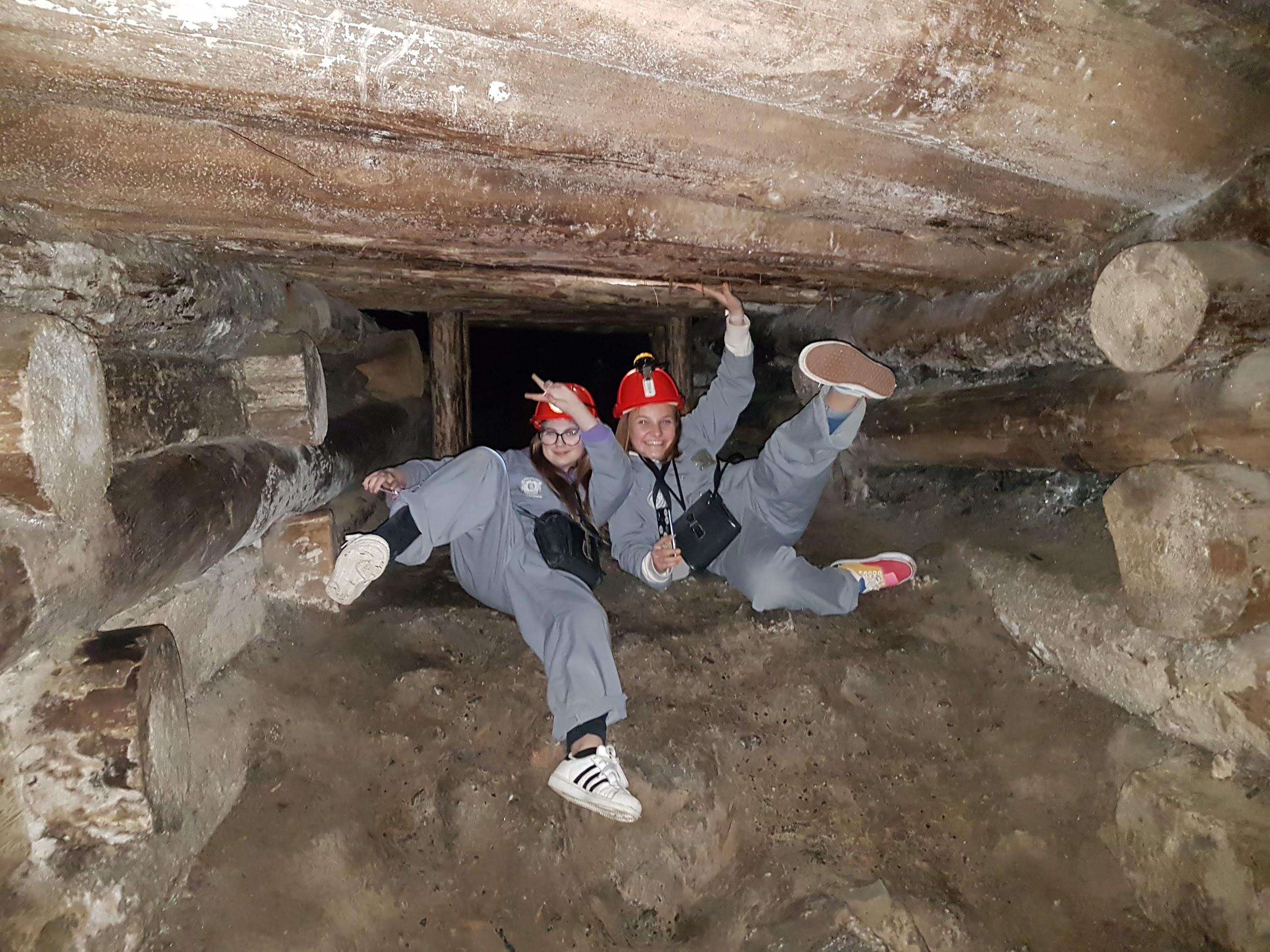 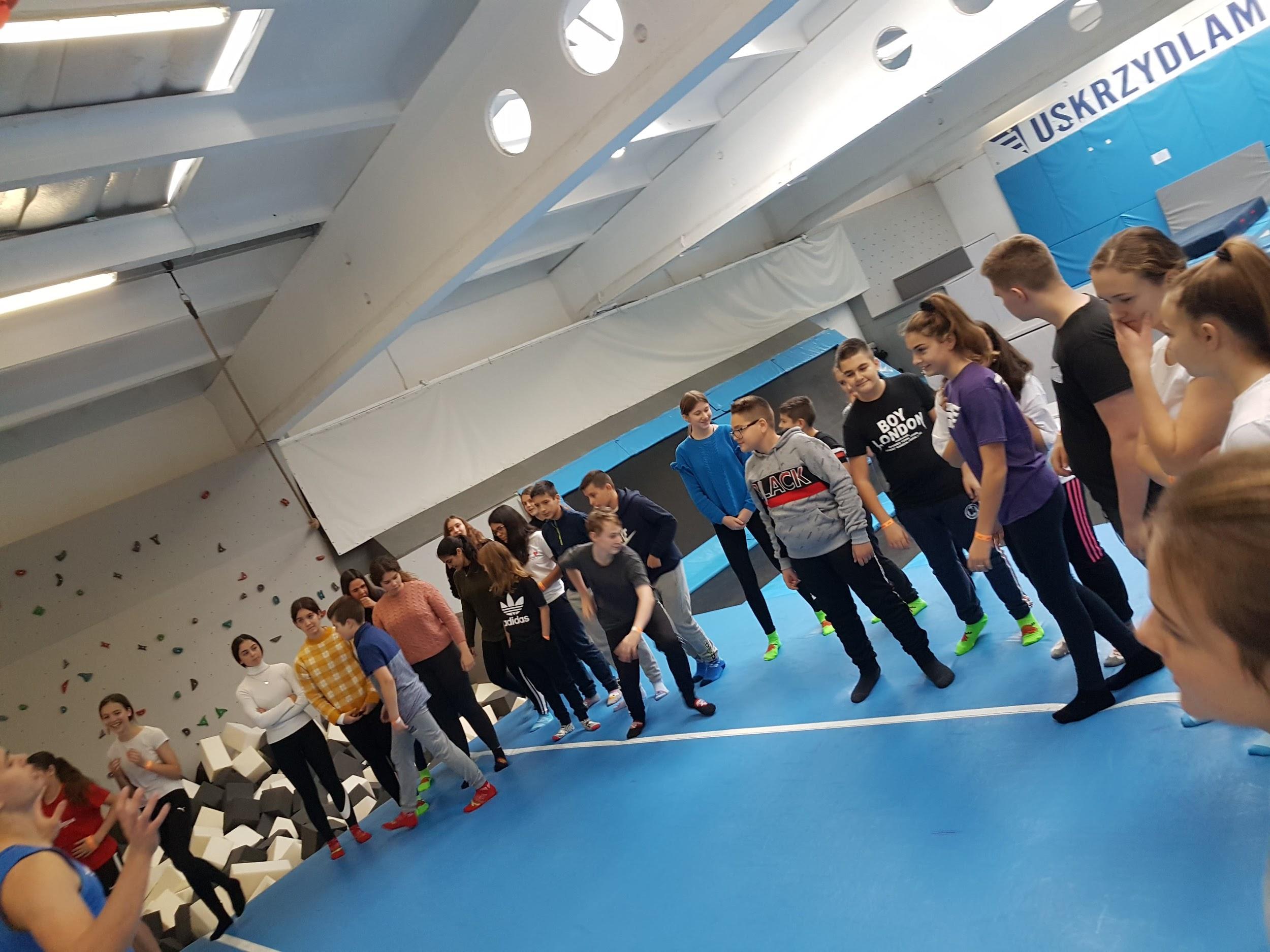 Akcja “Zdrowe śniadanie”
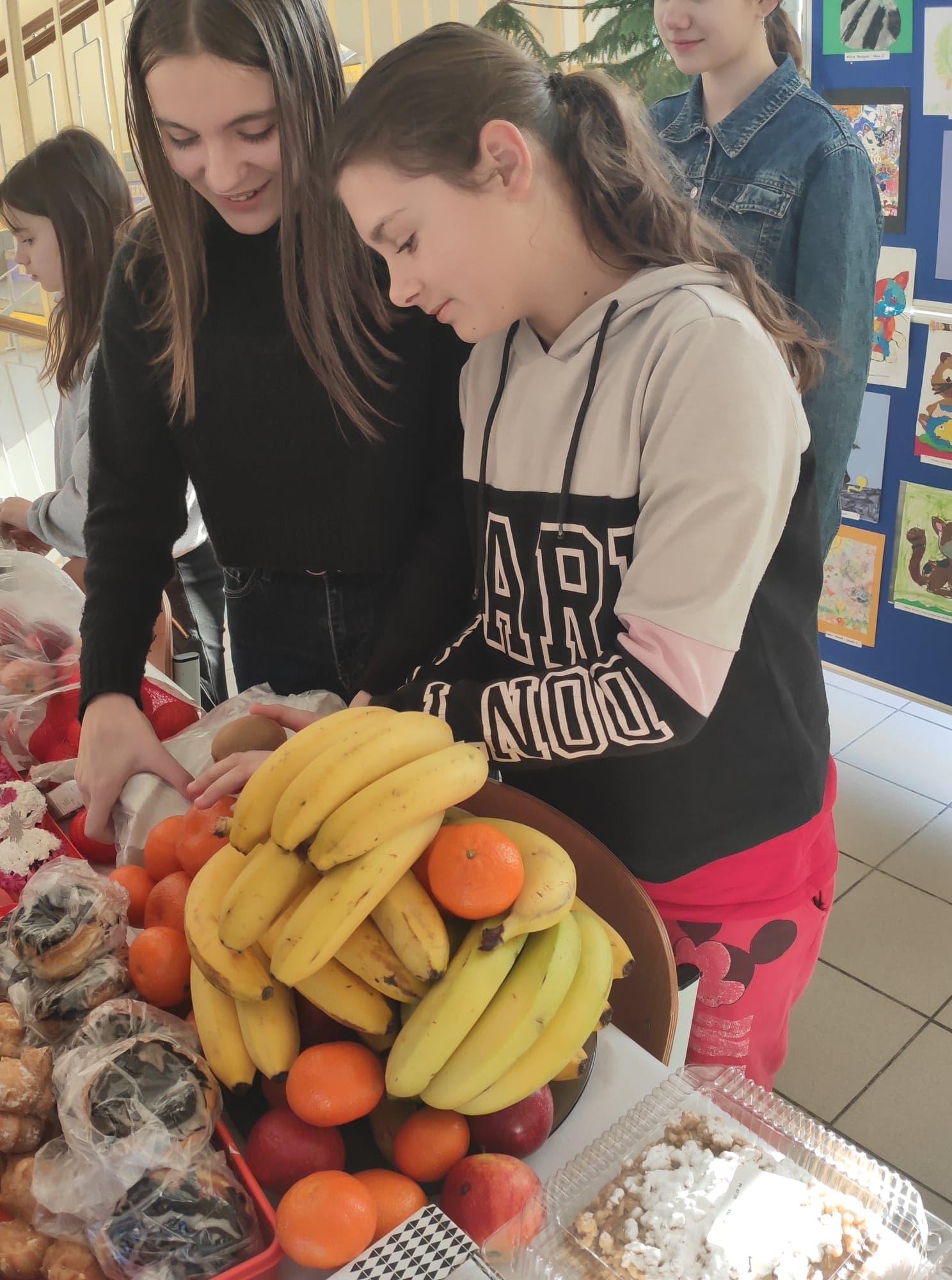 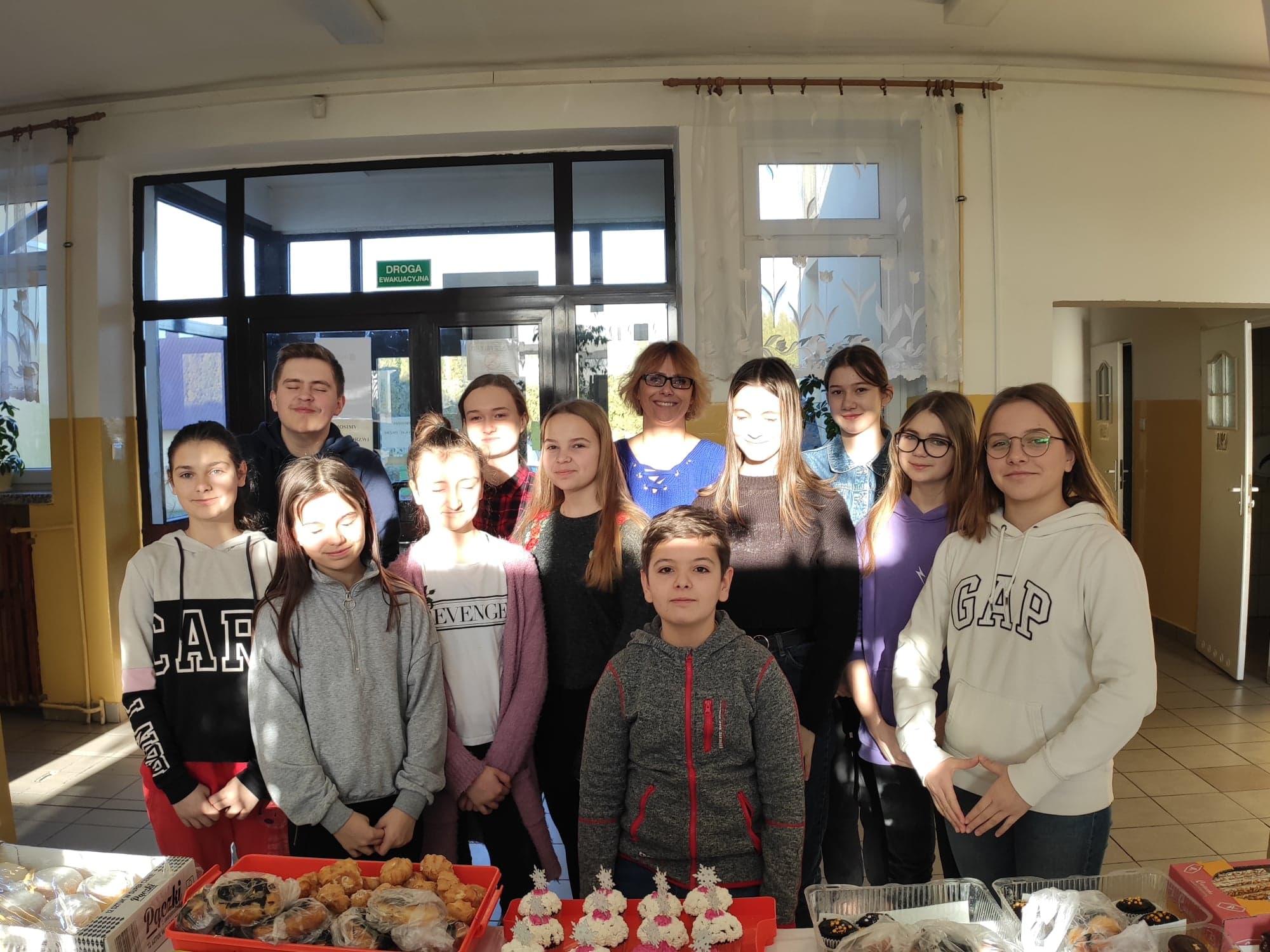 To się nie może powtórzyć… warsztaty na Majdanku.
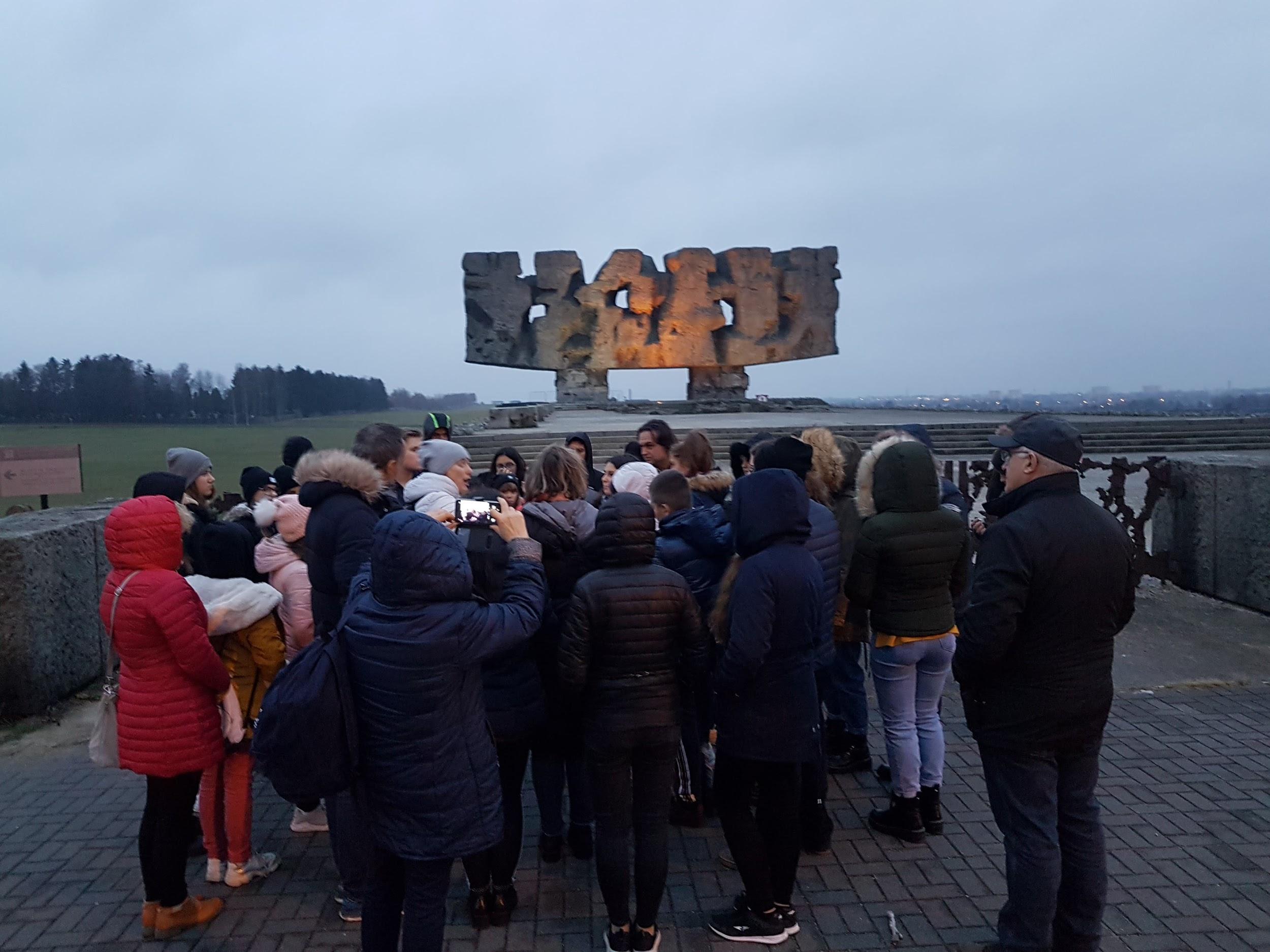 Tematyka  projektu
Moje miejsce w globalnej wiosce - programowanie siebie – techniki wpływania na własny umysł i ciało prowadzące do likwidacji stresu, budowanie własnej wartości i trening dokonywania świadomych wyborów pomiędzy wartościami oraz promocja zdrowego stylu życia, odżywiania się i aktywności
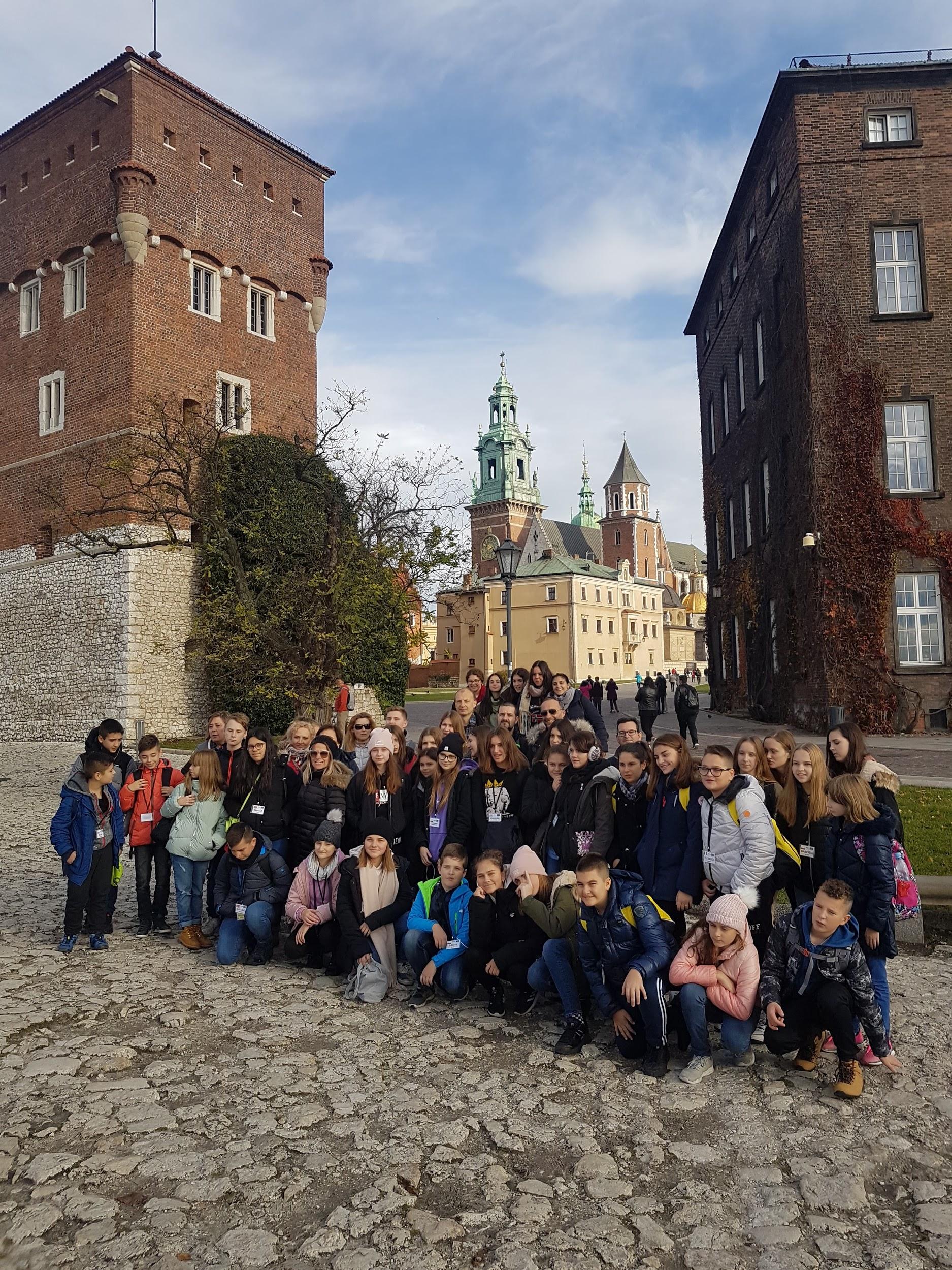 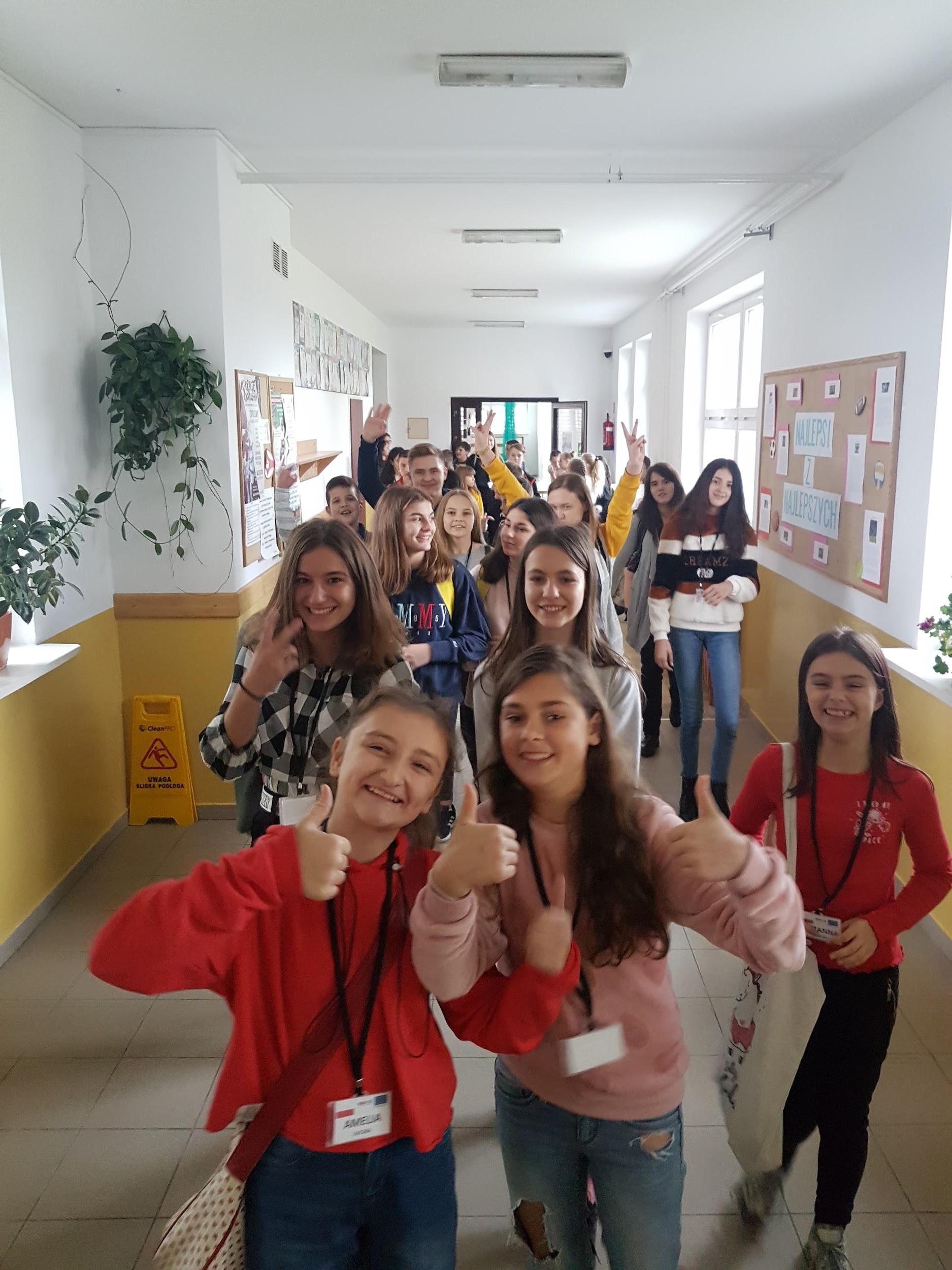 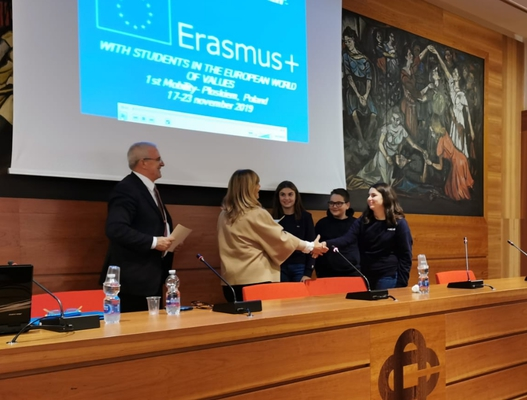 Tematyka  projektu
Dyskryminacja,  antydyskryminacja obejmująca wykorzystanie narzędzi pozwalających na przeciwdziałaniu wykluczenia, określanie jego przyczyn, warsztaty wskazujące na możliwości i konieczność rezygnacji z mowy nienawiści oraz trening empatii
Nie wyrzucaj! Wymień się!!
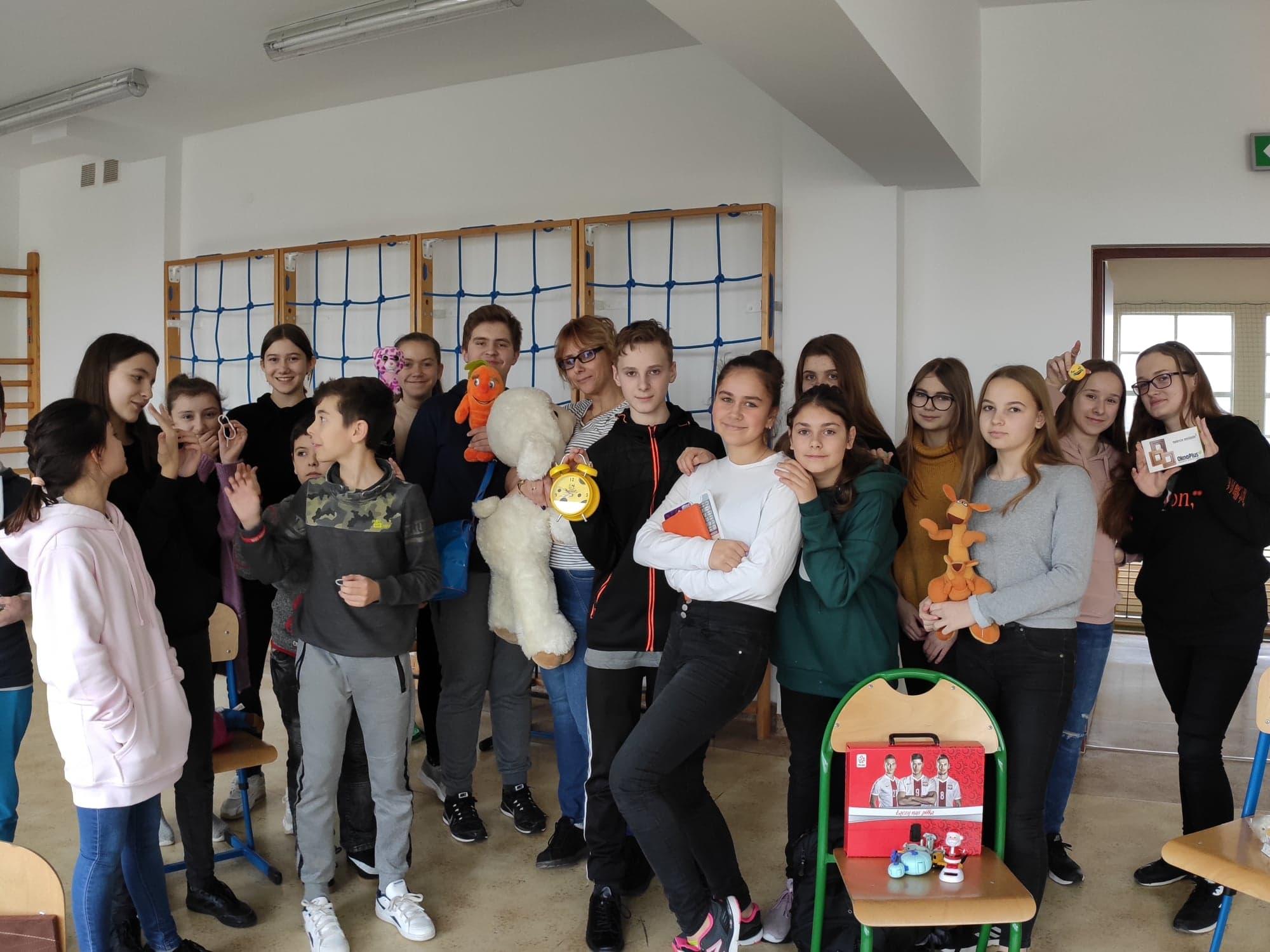 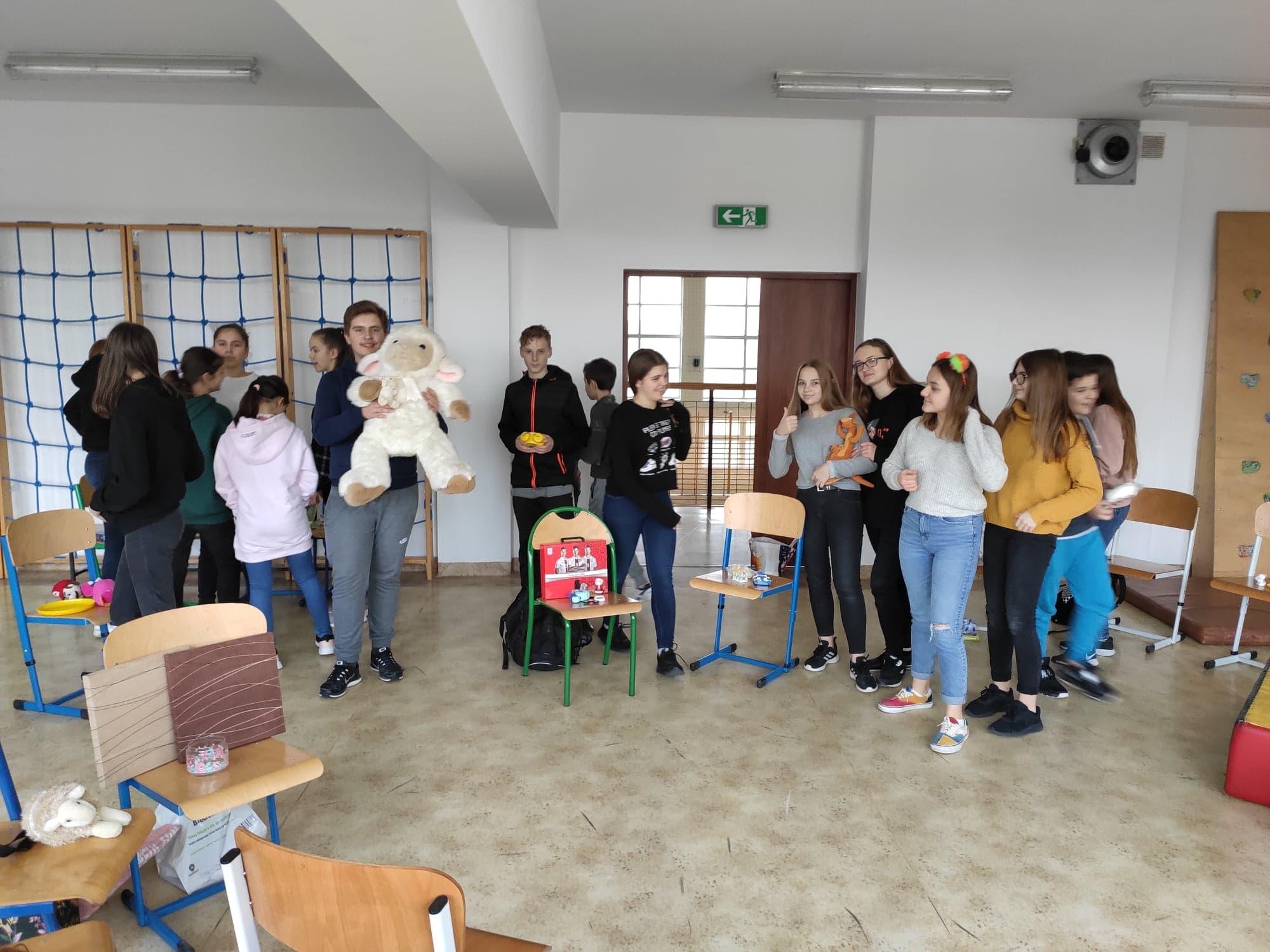 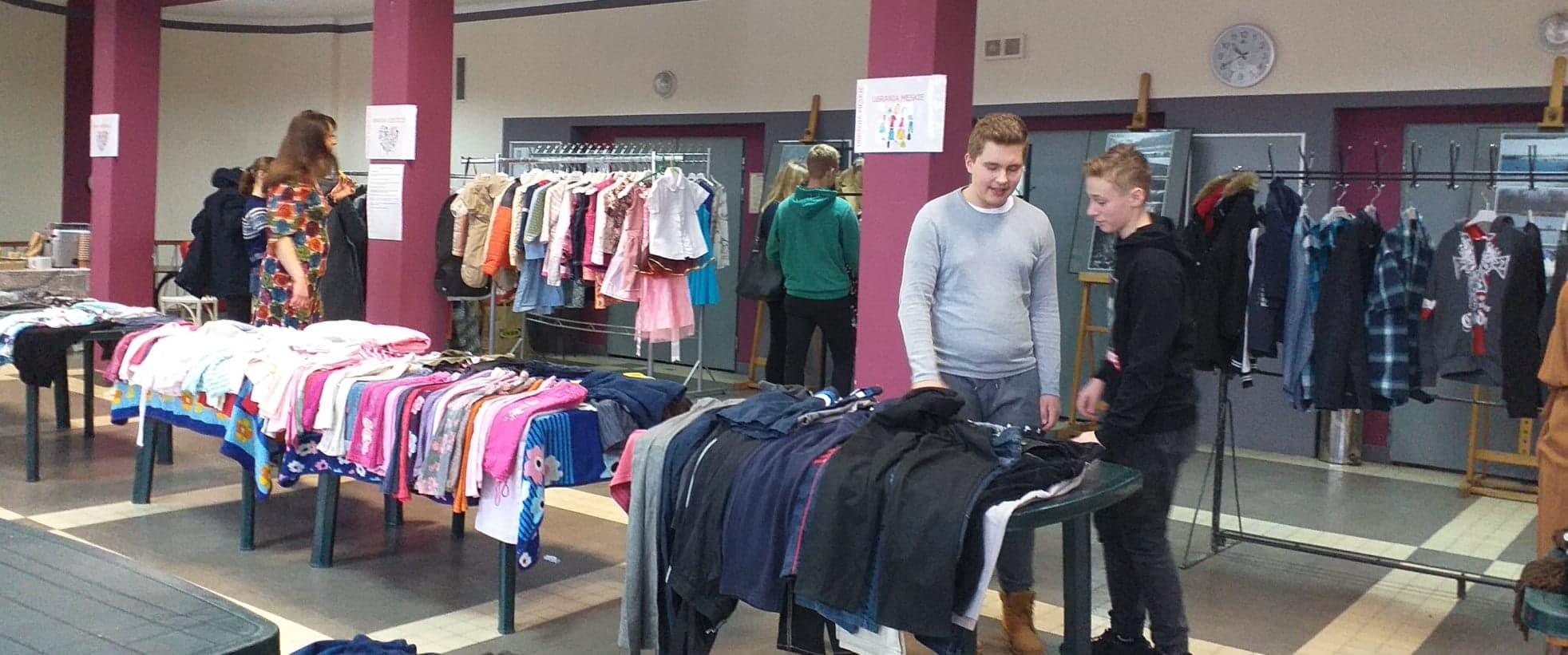 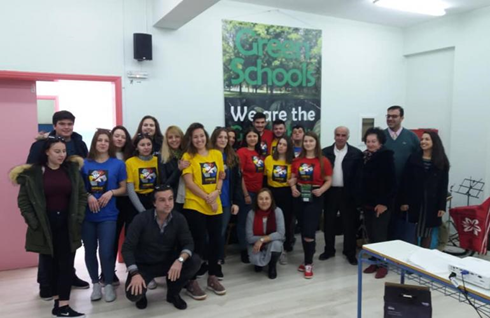 Tematyka  projektu
Cyberprzemoc - przemoc i mobbing oraz jak się przed nimi bronić - zapoznanie uczestników z przejawami przemocy w życiu realnym i w sieci, klasyfikacja przemocy z uwagi na metody działań,  zasadami jej działania i psychologicznymi podstawami, będącymi prawdziwym źródłem problemów (w tym strach i poczucie beznadziei) oraz warsztaty zachowań przeciwdziałających eskalacji konfliktów i pozostawienia ofiary samej sobie
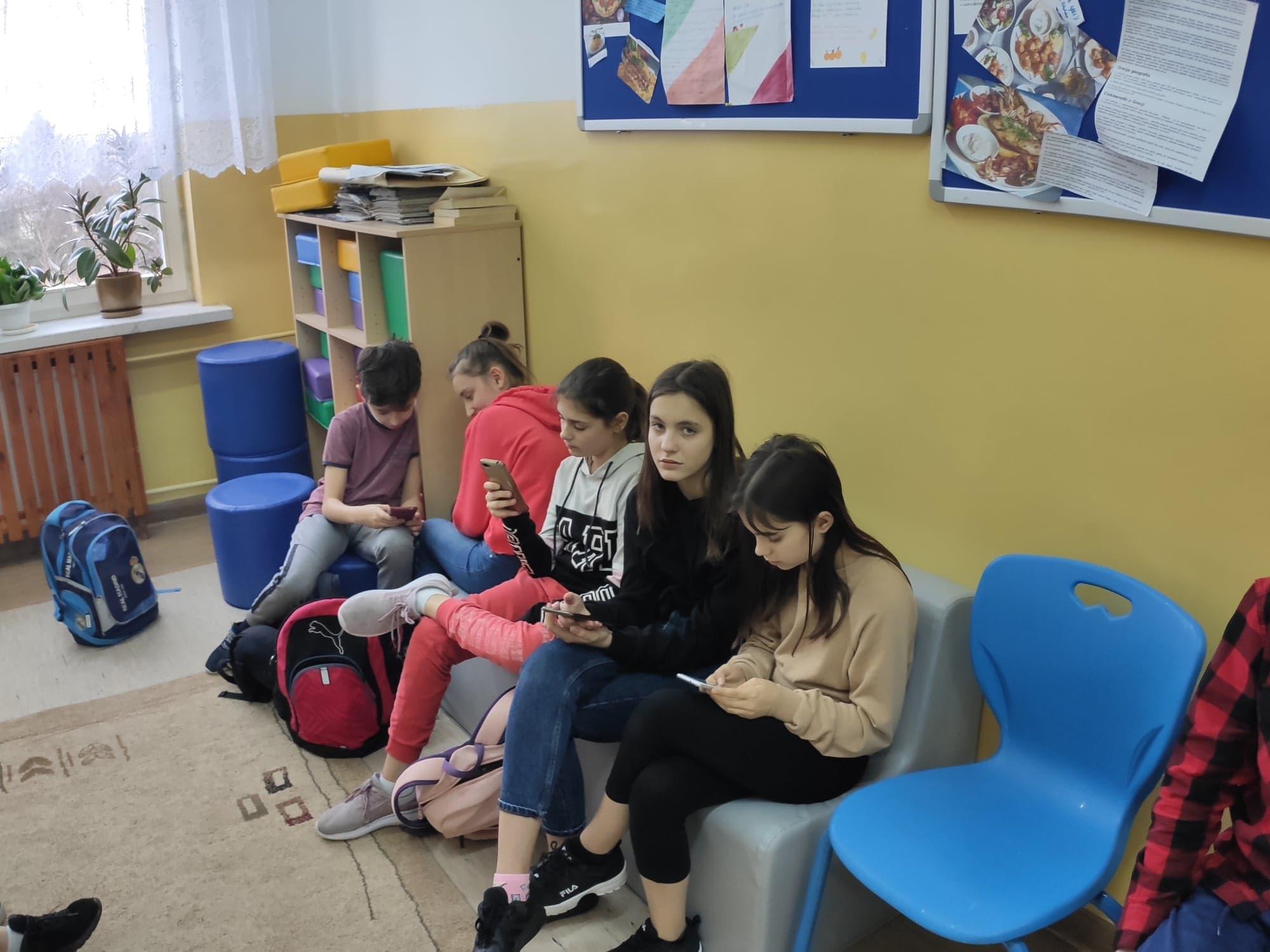 “Ludzka obojętność zabija” - kadr z uczniowskiego filmu “Nie bądź obojętny, reaguj”
Tematyka  projektu
Krytycyzm - manipulacja i sposoby jej przeciwdziałania - wyjaśnianie istoty manipulacji, technik stosowanych w jej realizowaniu oraz przeprowadzenie treningu świadomości jej istnienia na co dzień i obrony przed nią
Współpraca i demokracja
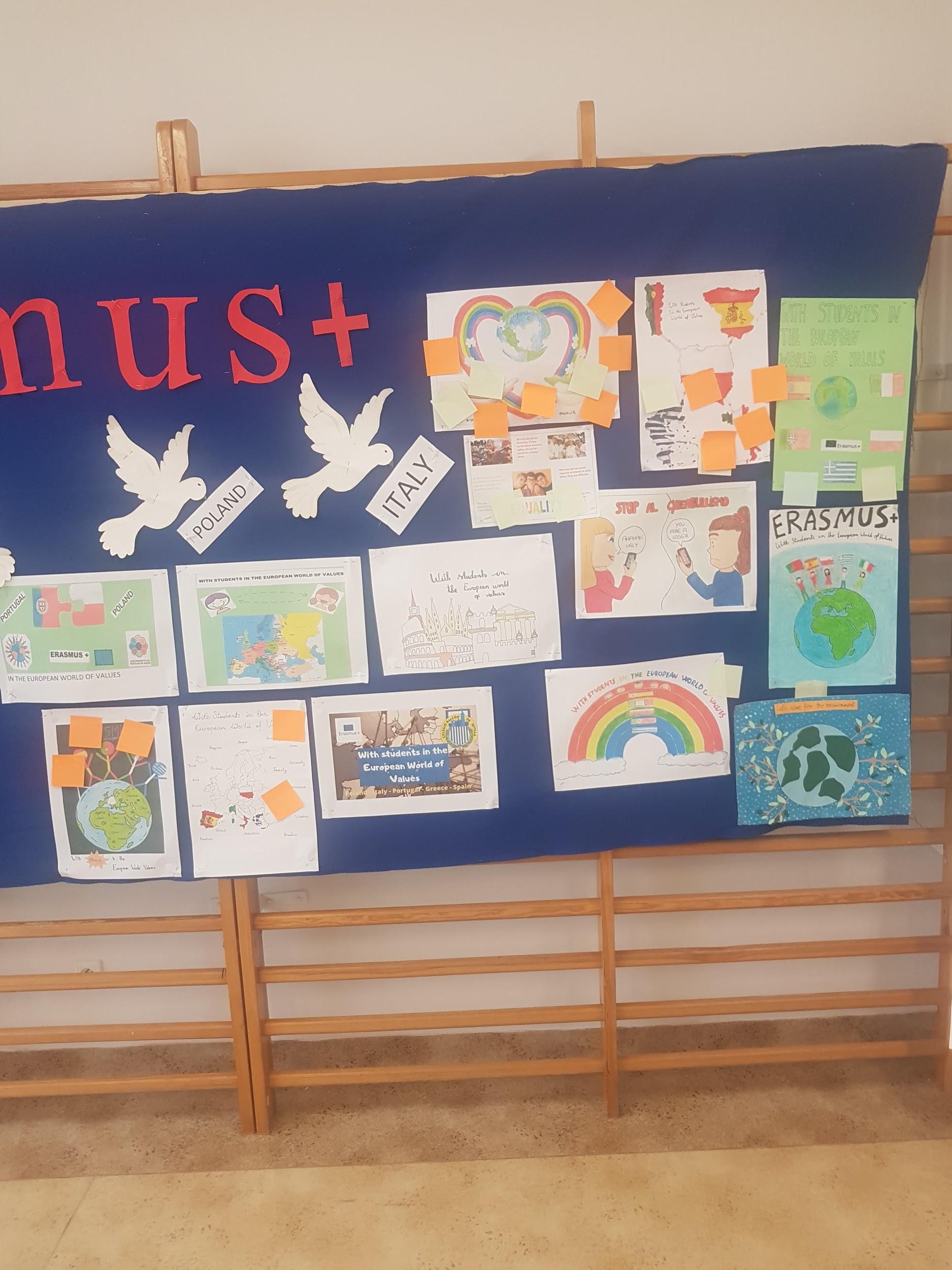 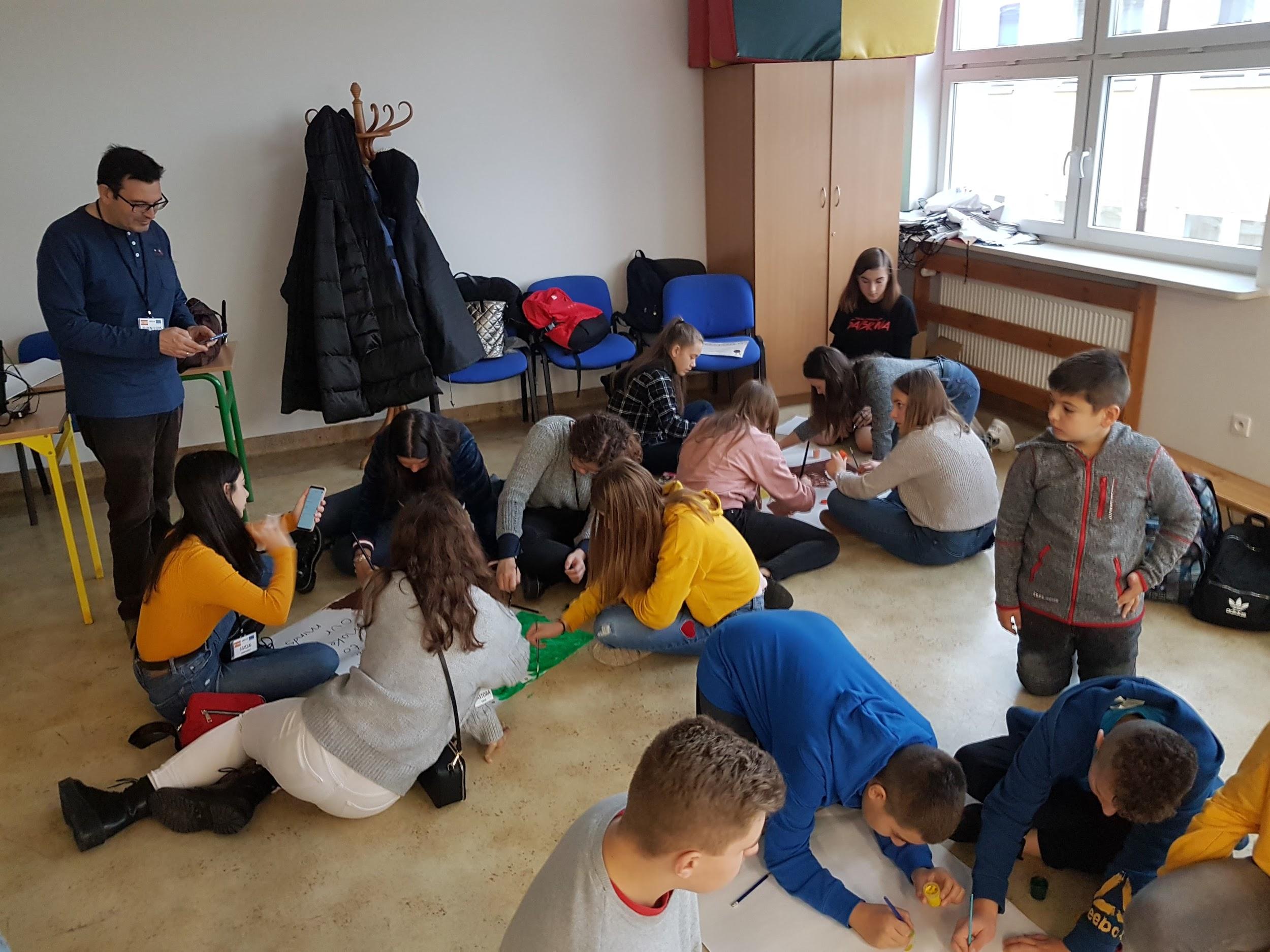 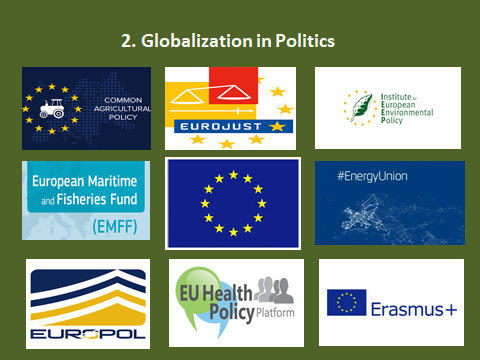 DZIAŁANIA
https://www.magisto.com/int/album/video/ICwrB1sEBAMnKScEDmEwCX15?l=vsm&o=a&c=o przez magisto.com
https://www.magisto.com/int/album/video/JTYmB1sEBAMnKScEDmEwCXp6?l=vsm&o=a&c=o przez magisto.com
 
 
https://www.magisto.com/int/album/video/en0nB1sEBAMnKScEDmEwCX1-?l=vsm&o=a&c=o przez magisto.com
 
https://www.magisto.com/int/video/LQYAPV0RBWs2AUViCzE?l=vsm&o=a&c=o przez magisto.com
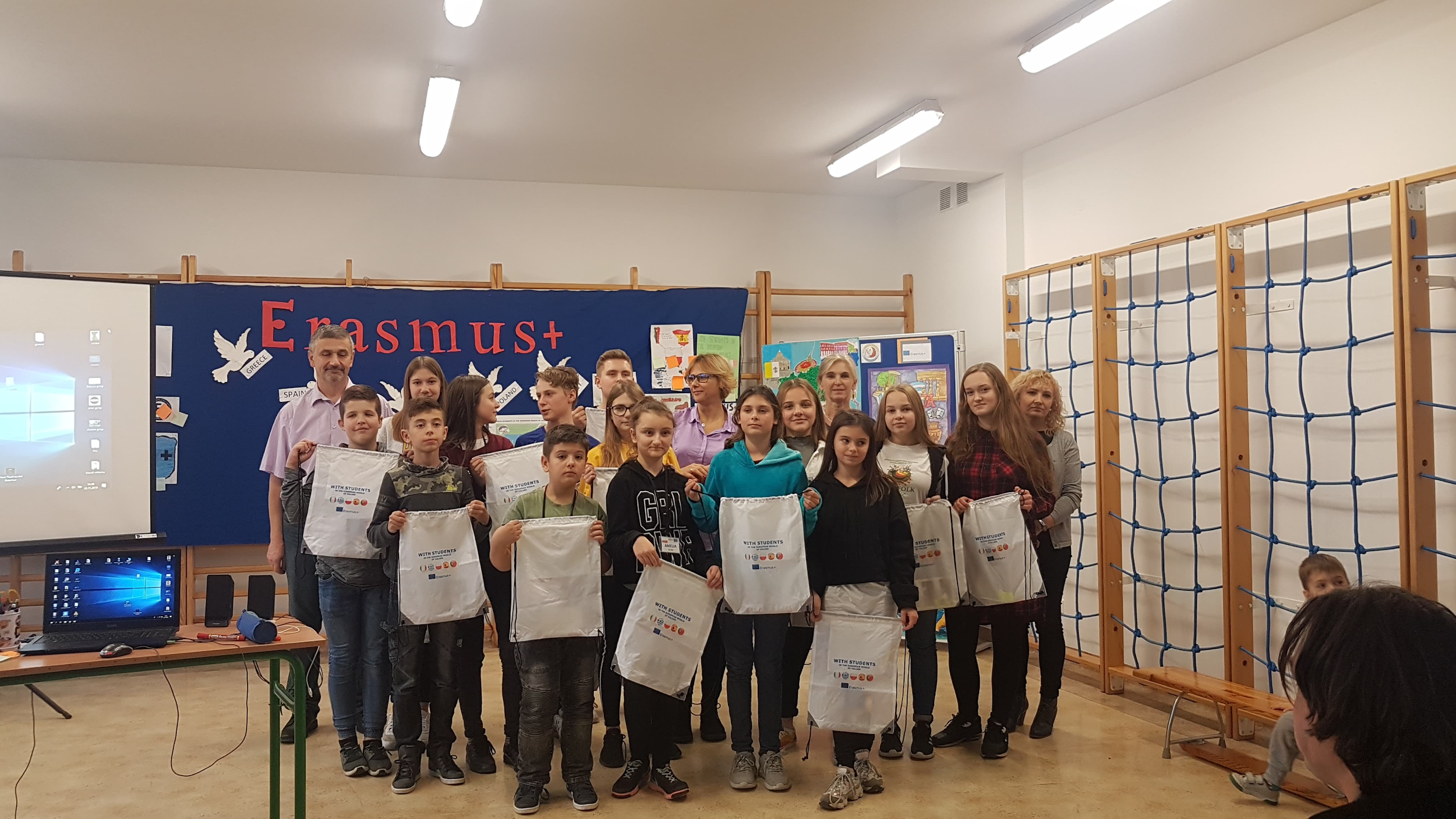 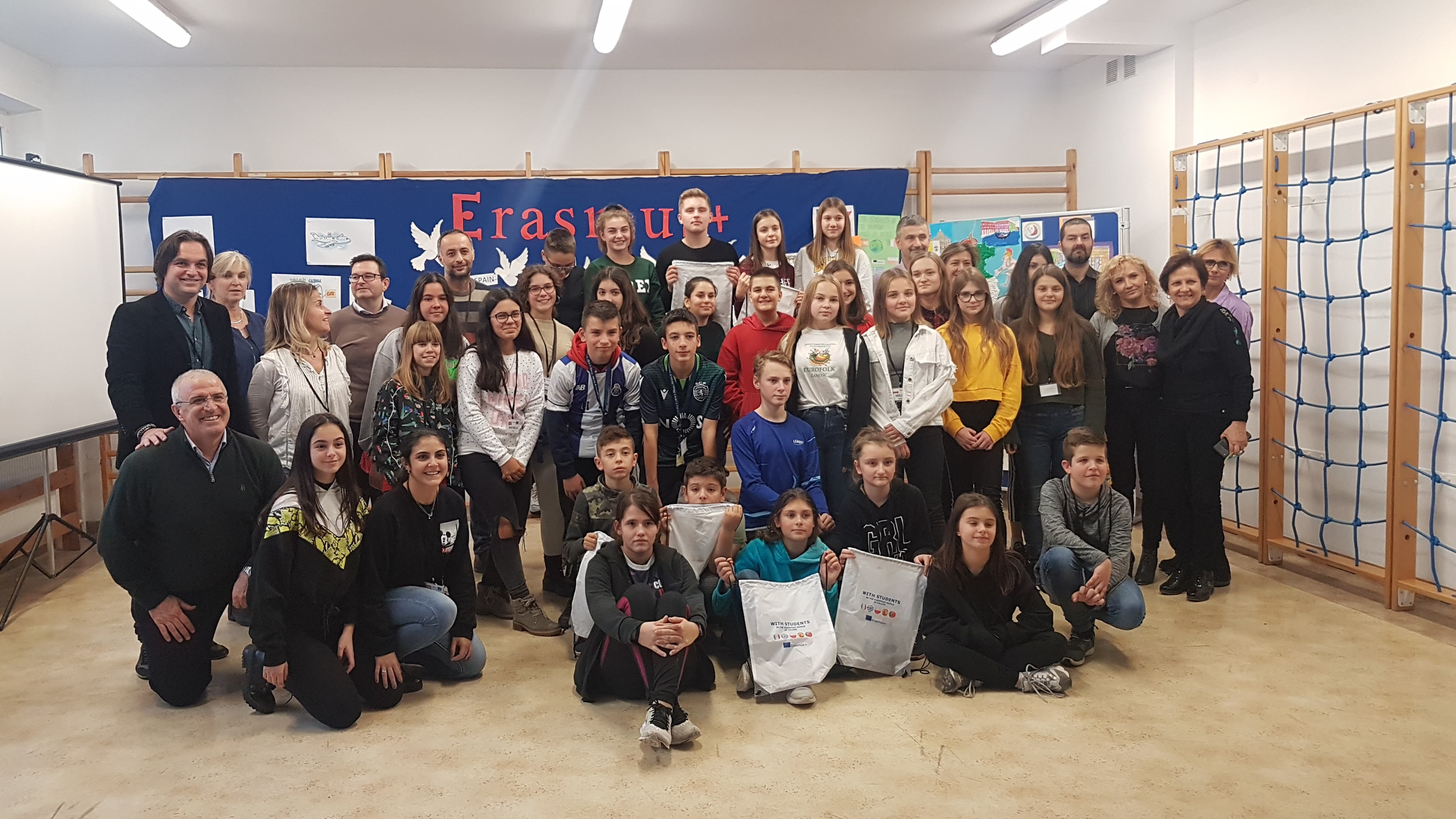 Działania lokalne - Baśnie świata
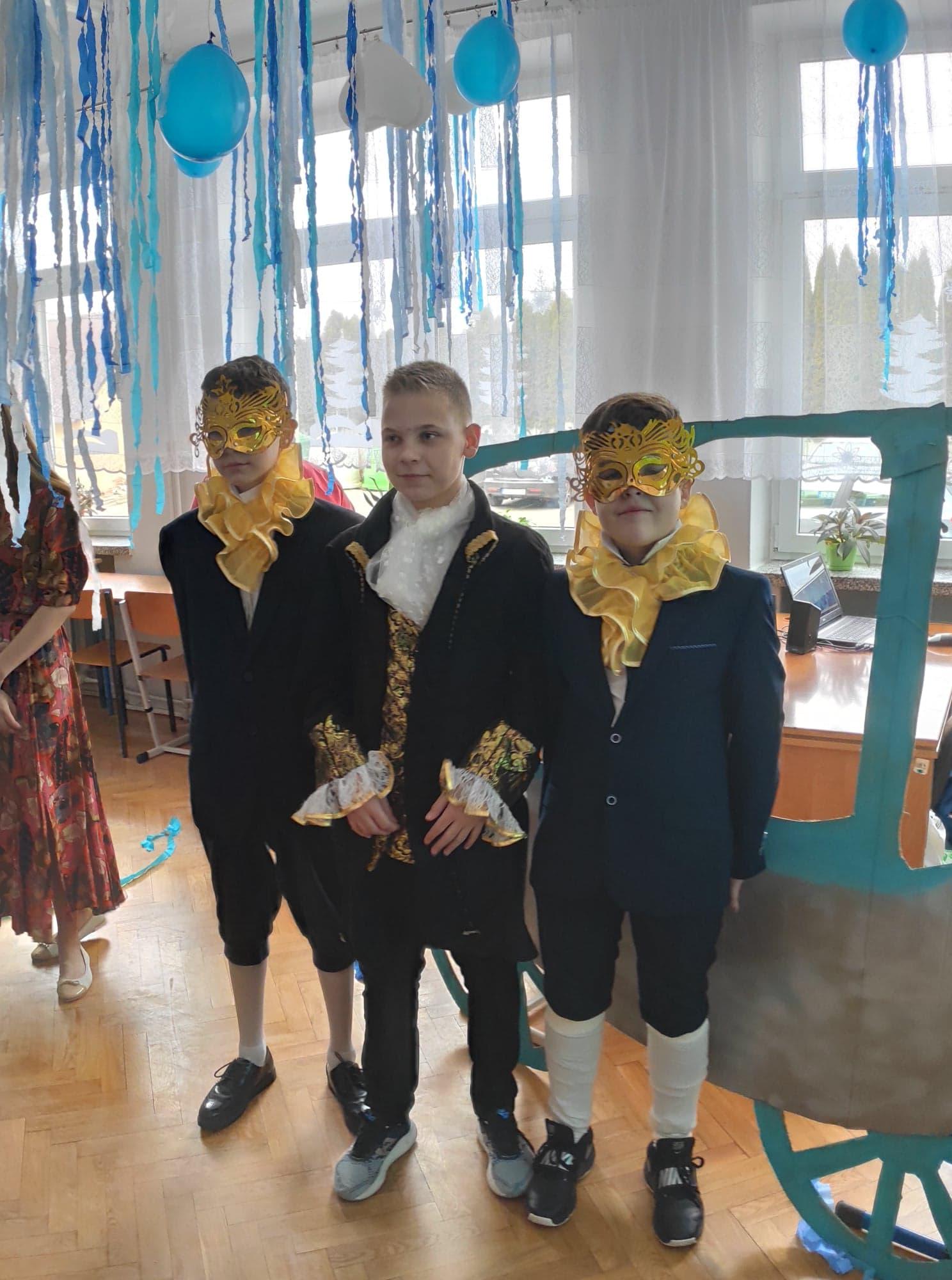 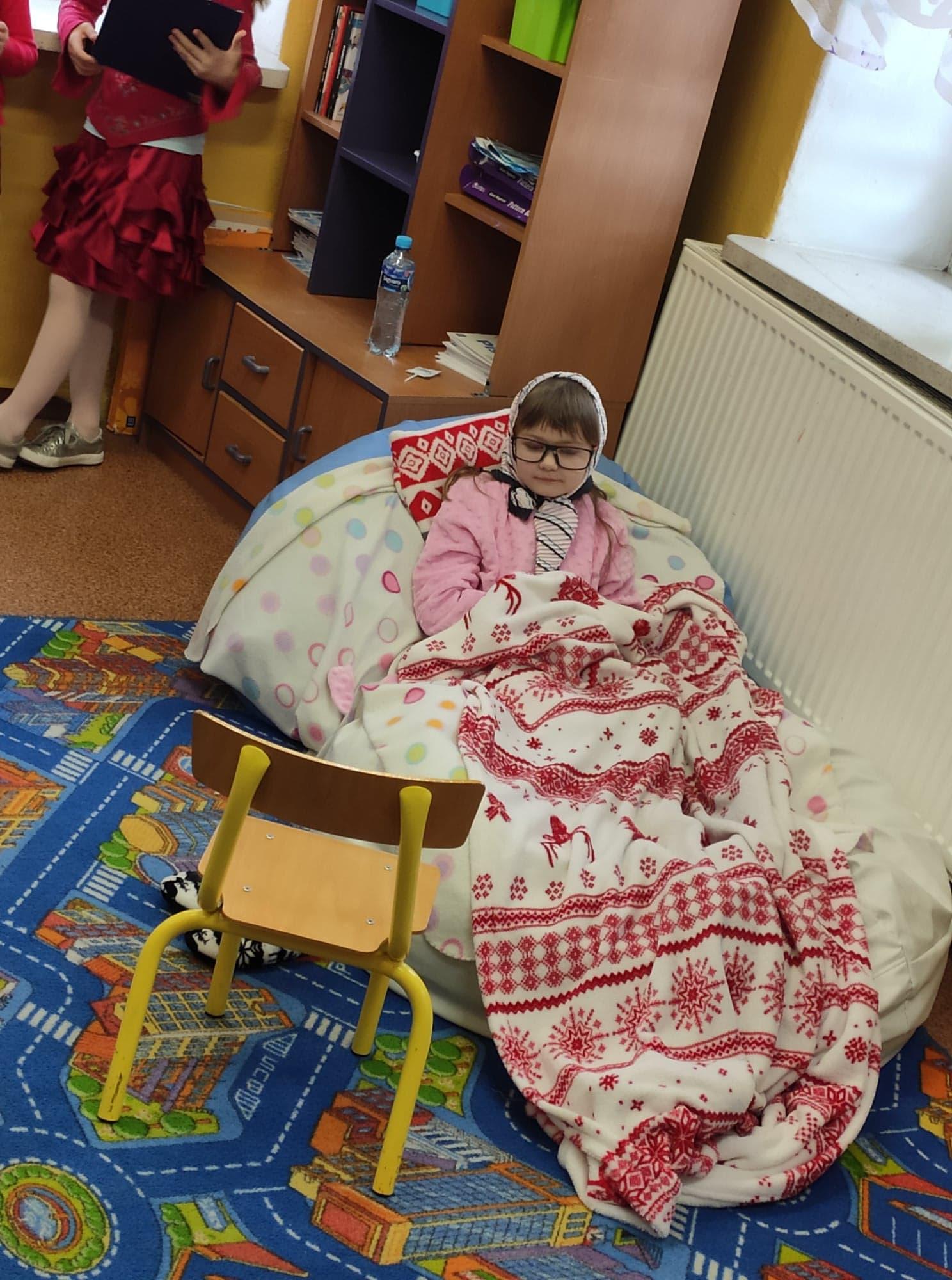 Najnowsze warsztaty - Nietolerancja - objawy i przeciwdziałanie
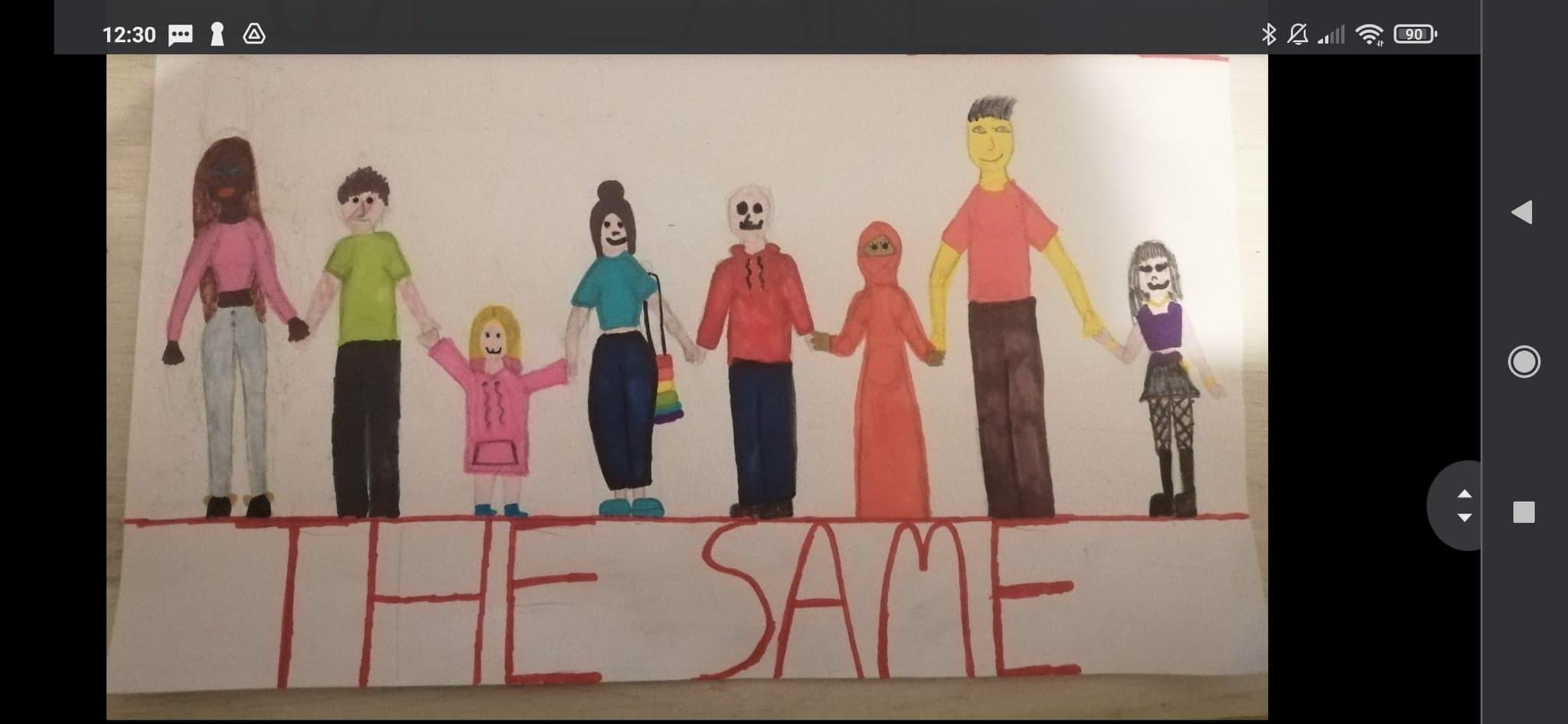 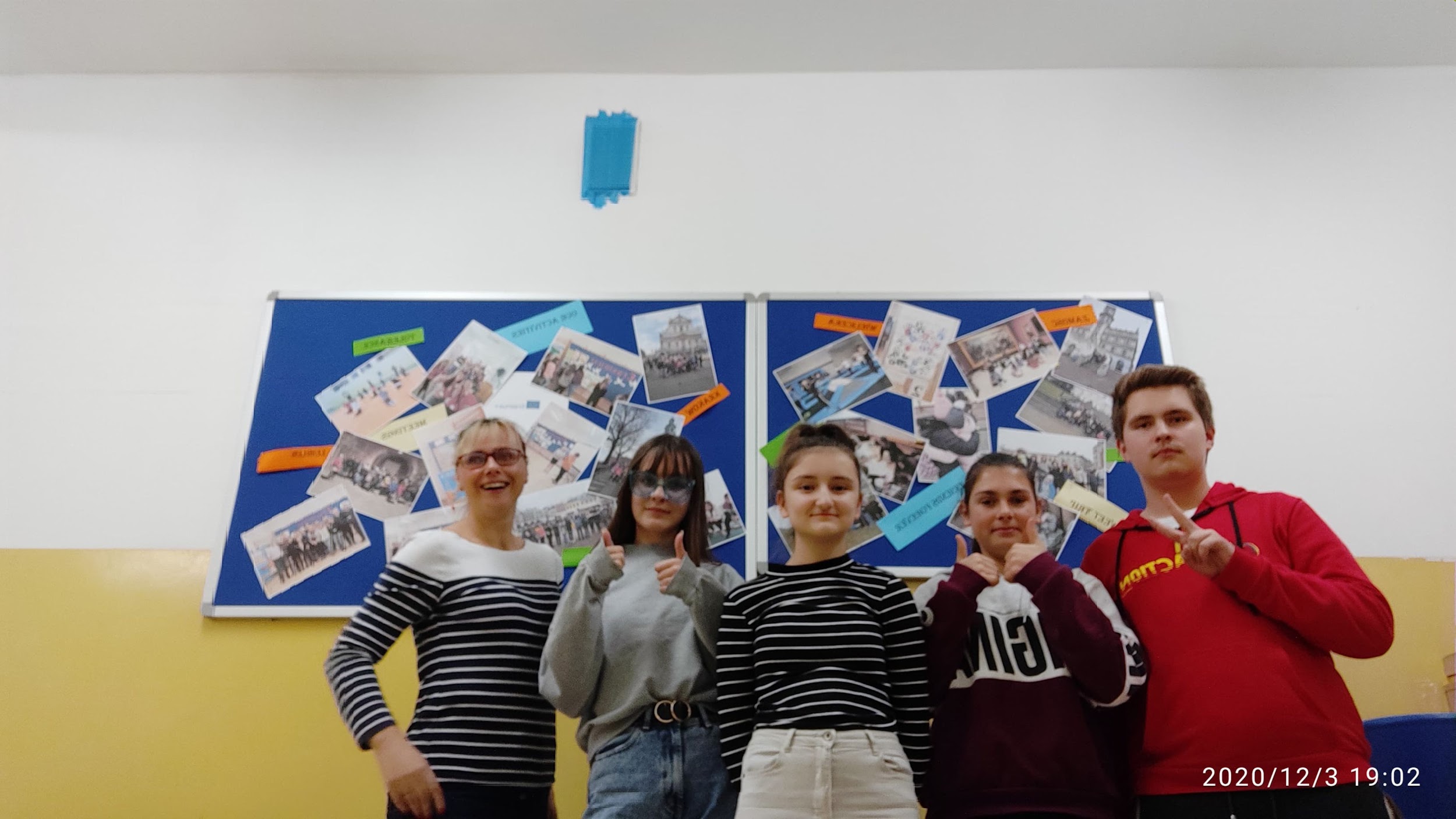